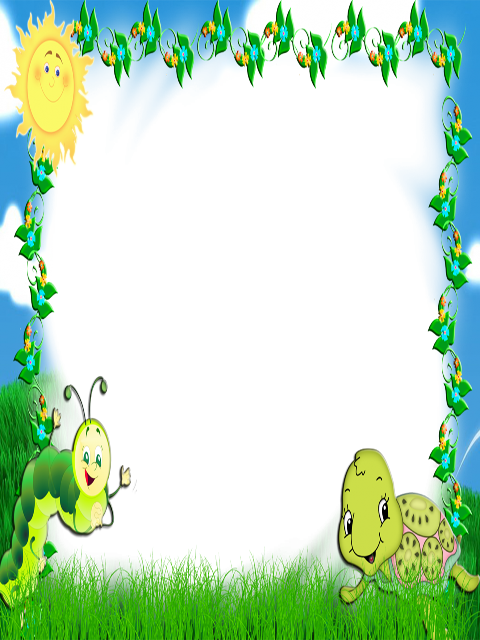 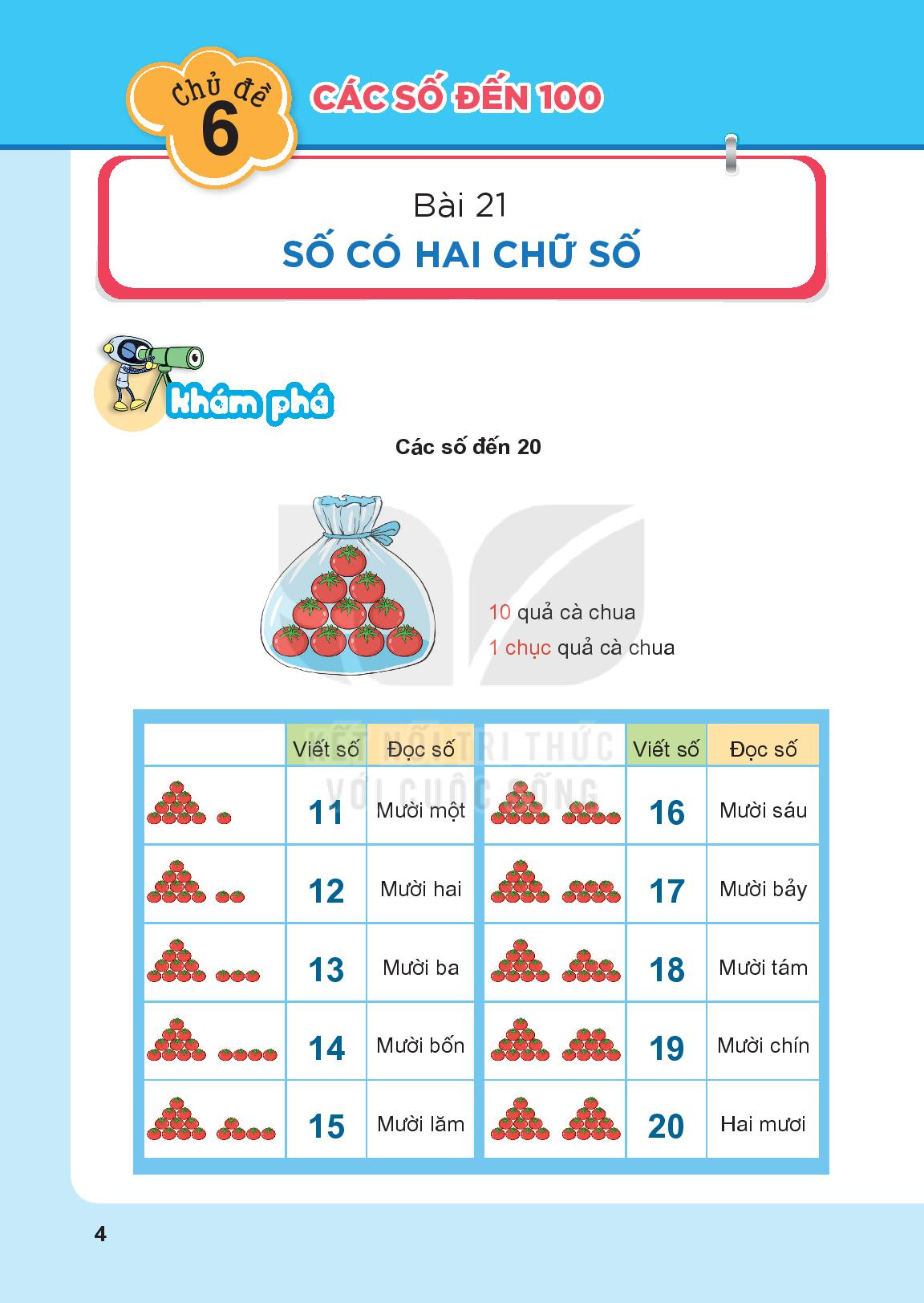 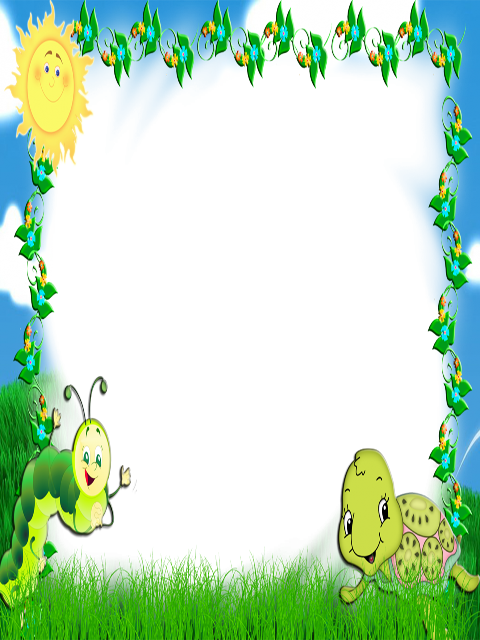 Tiết 1
Các số đến 20
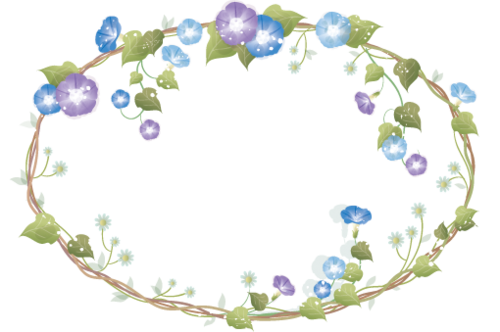 KHỞI ĐỘNG
Các số đến 20
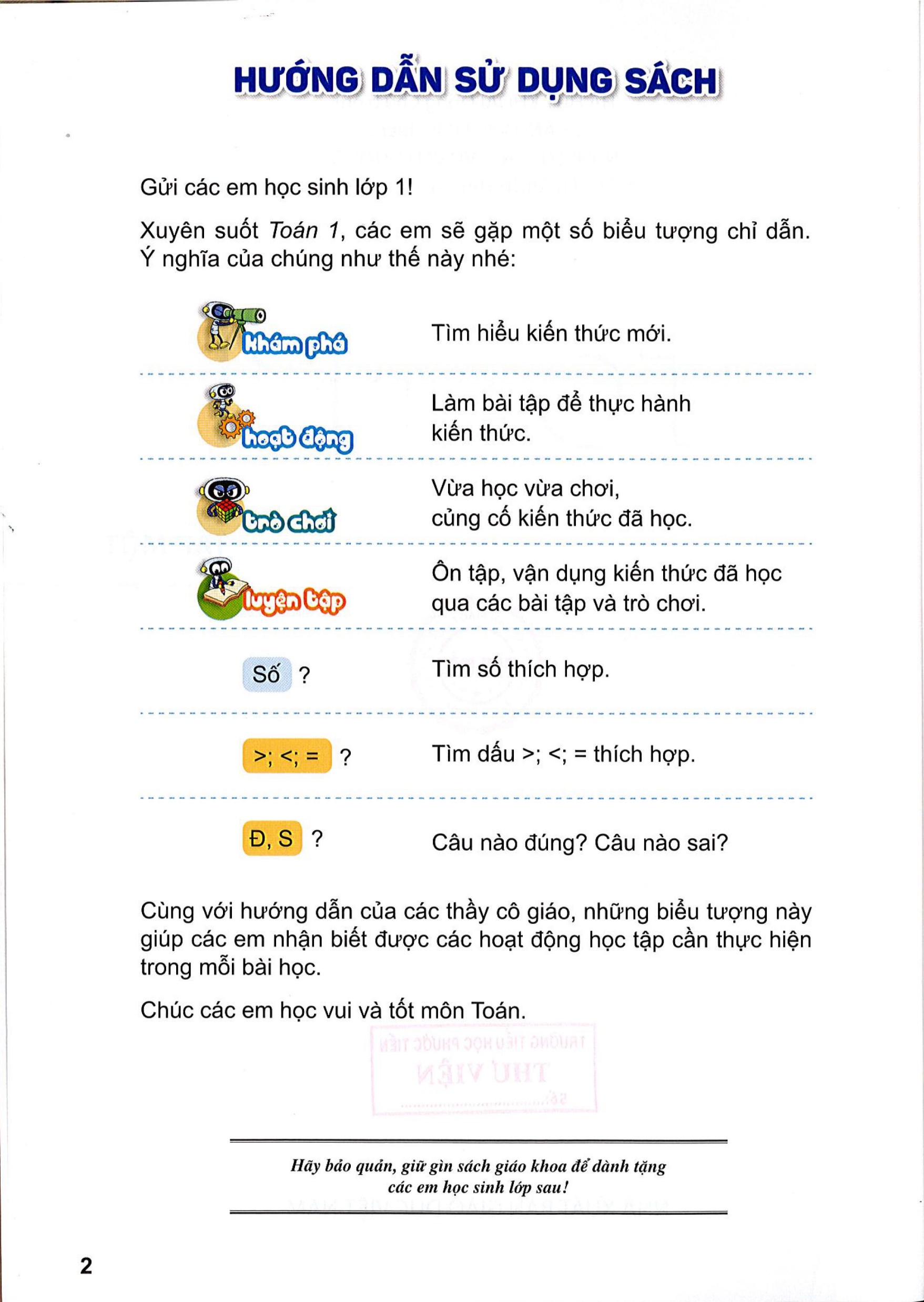 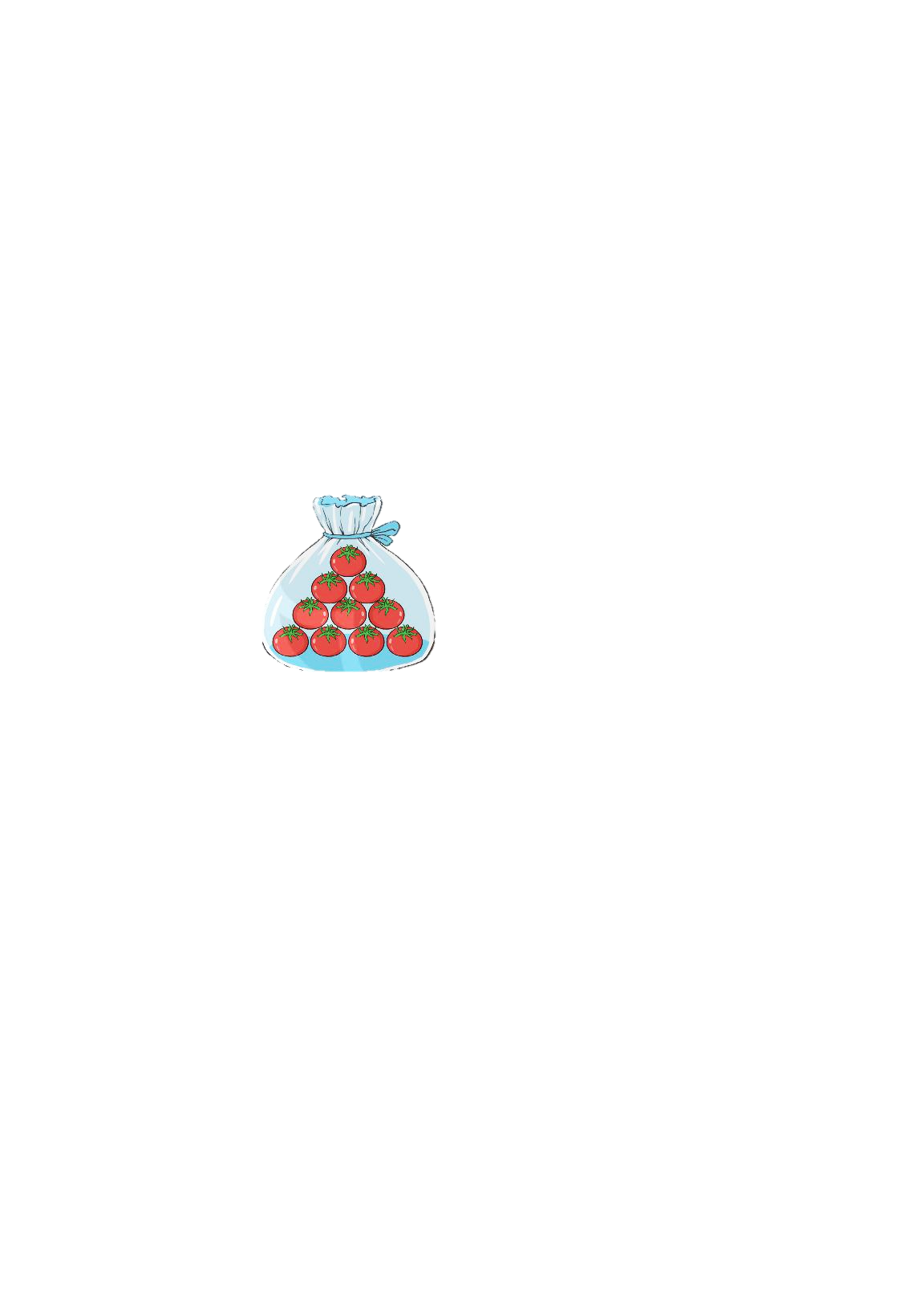 10 quả cà chua
1 chục quả cà chua
1 chục = 10
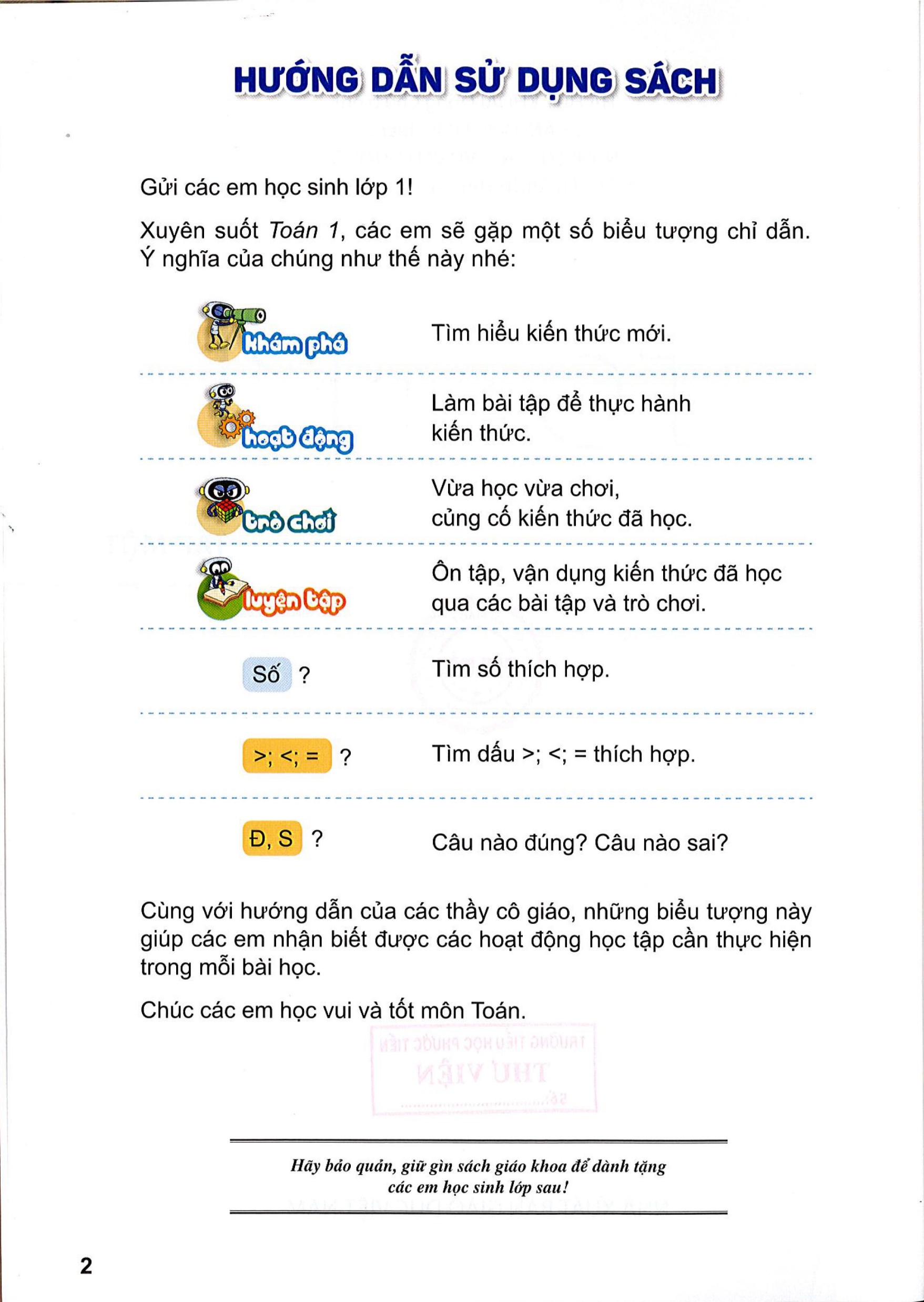 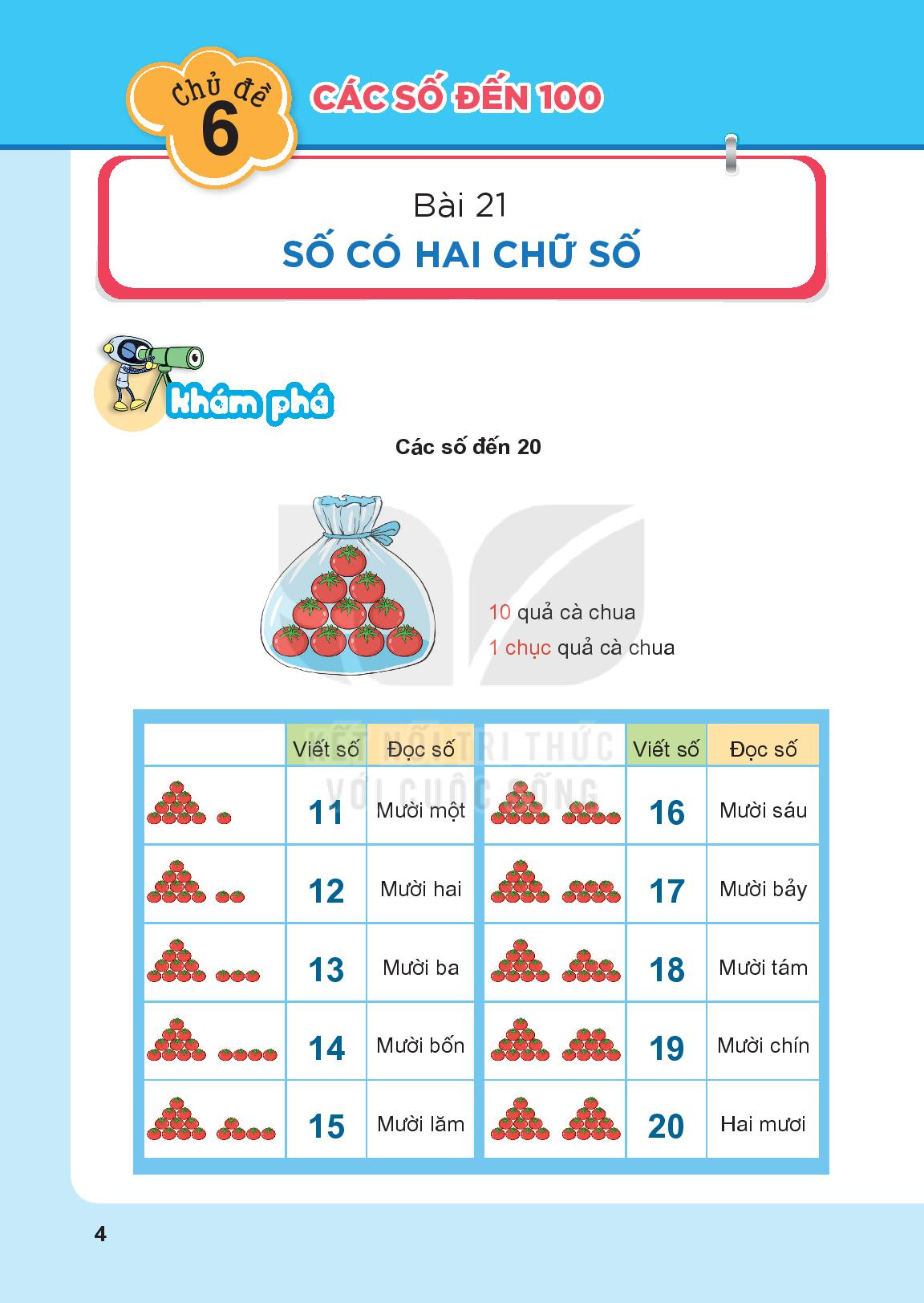 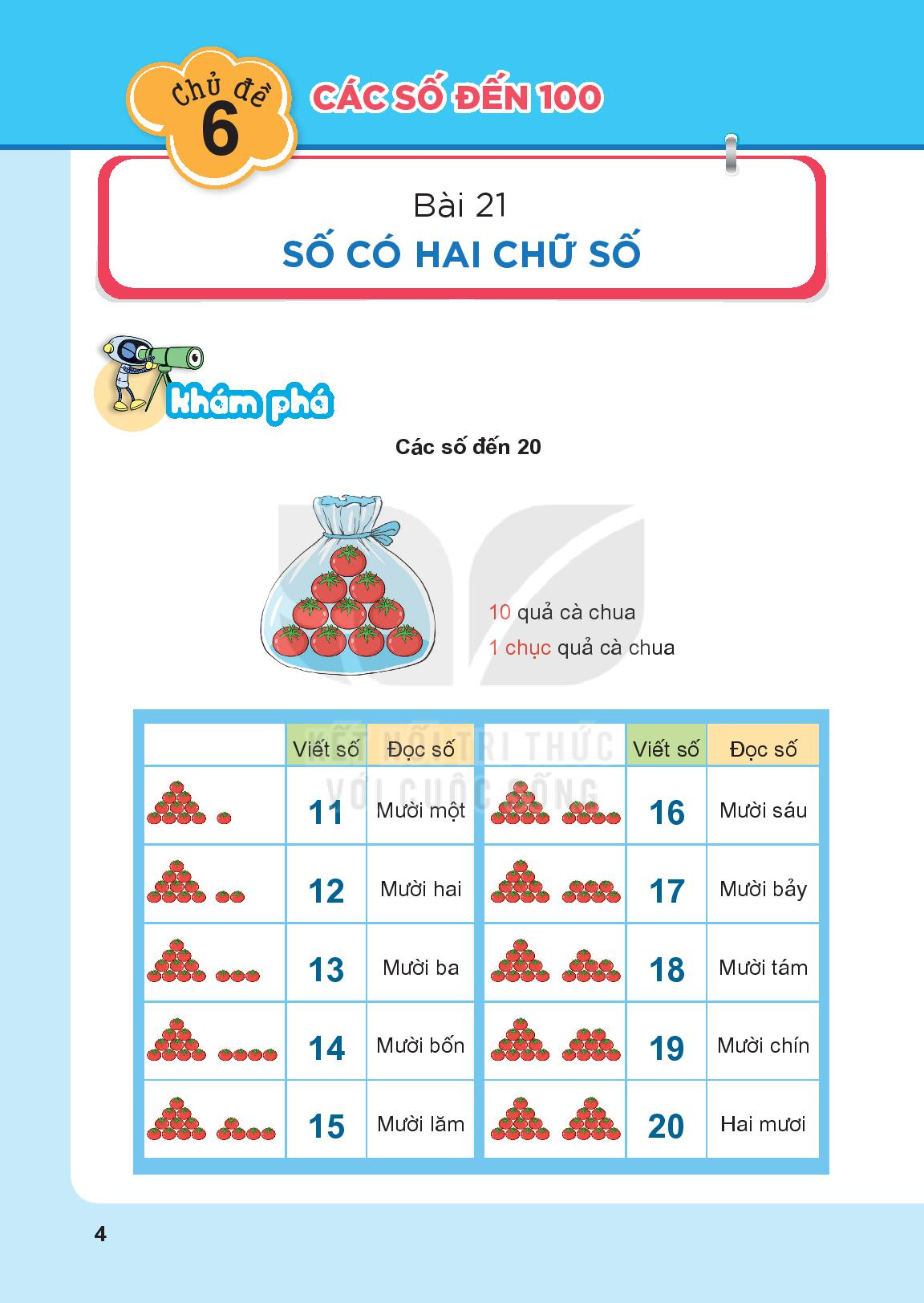 Mười sáu
Mười một
16
11
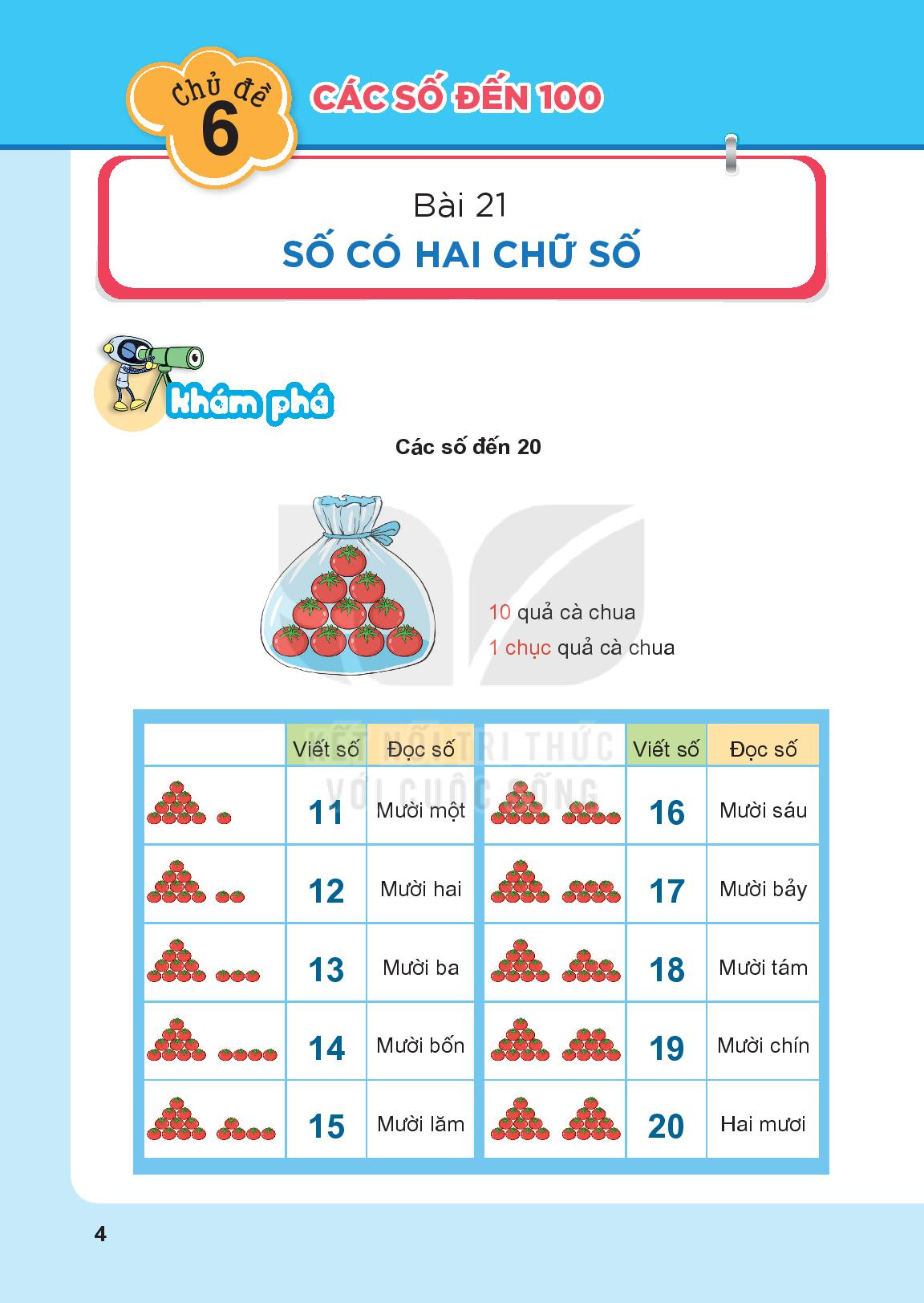 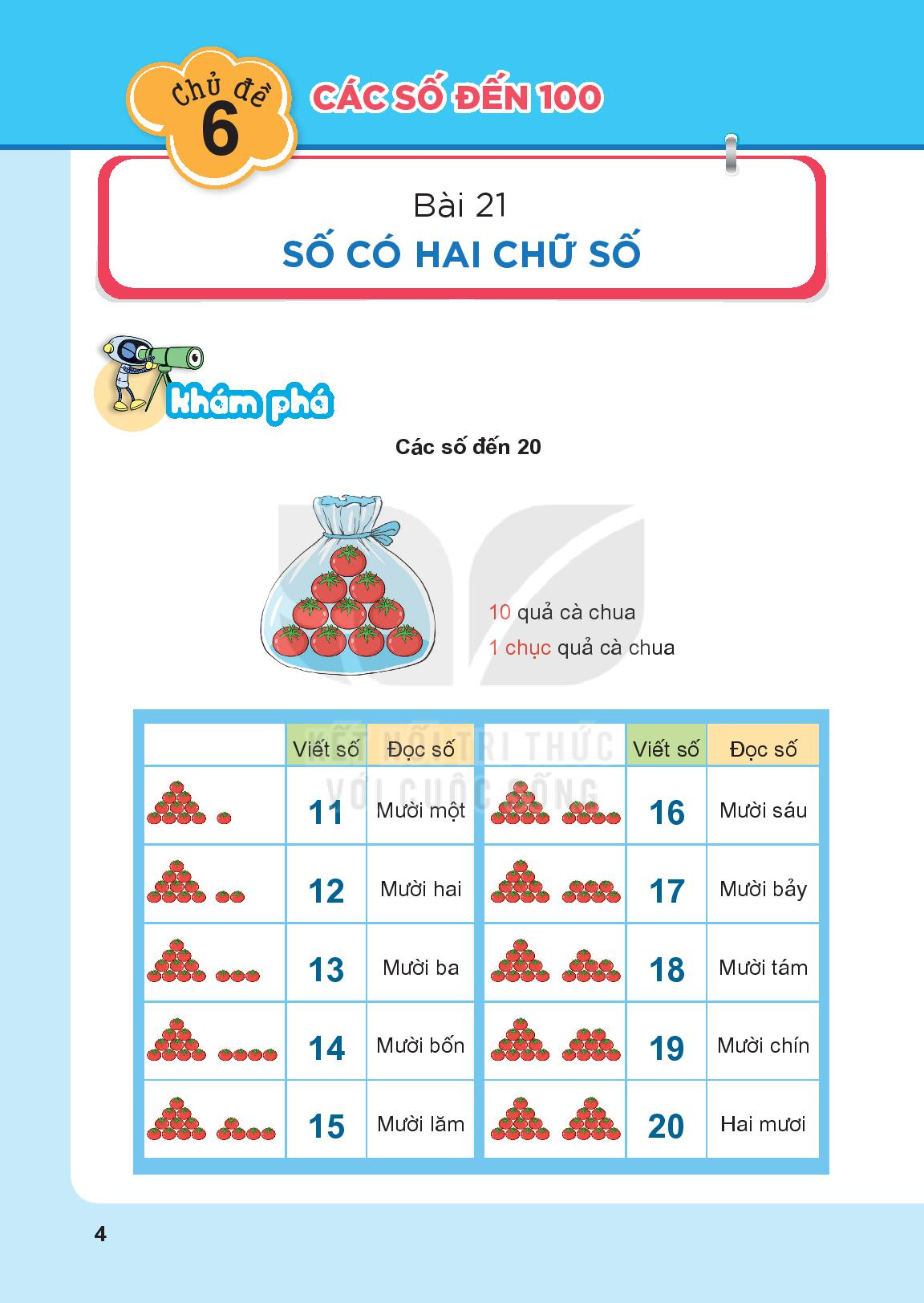 Mười hai
Mười bảy
12
17
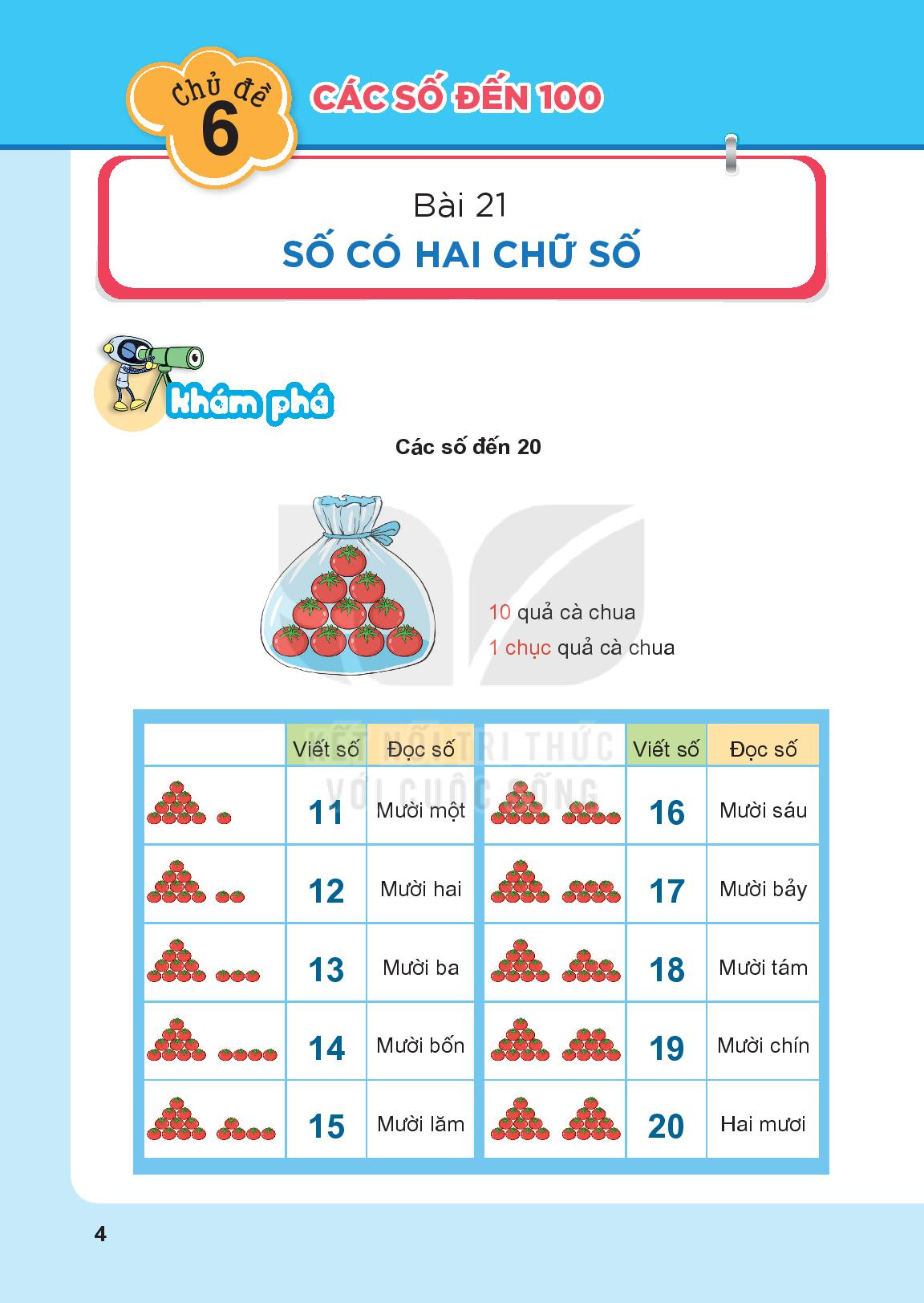 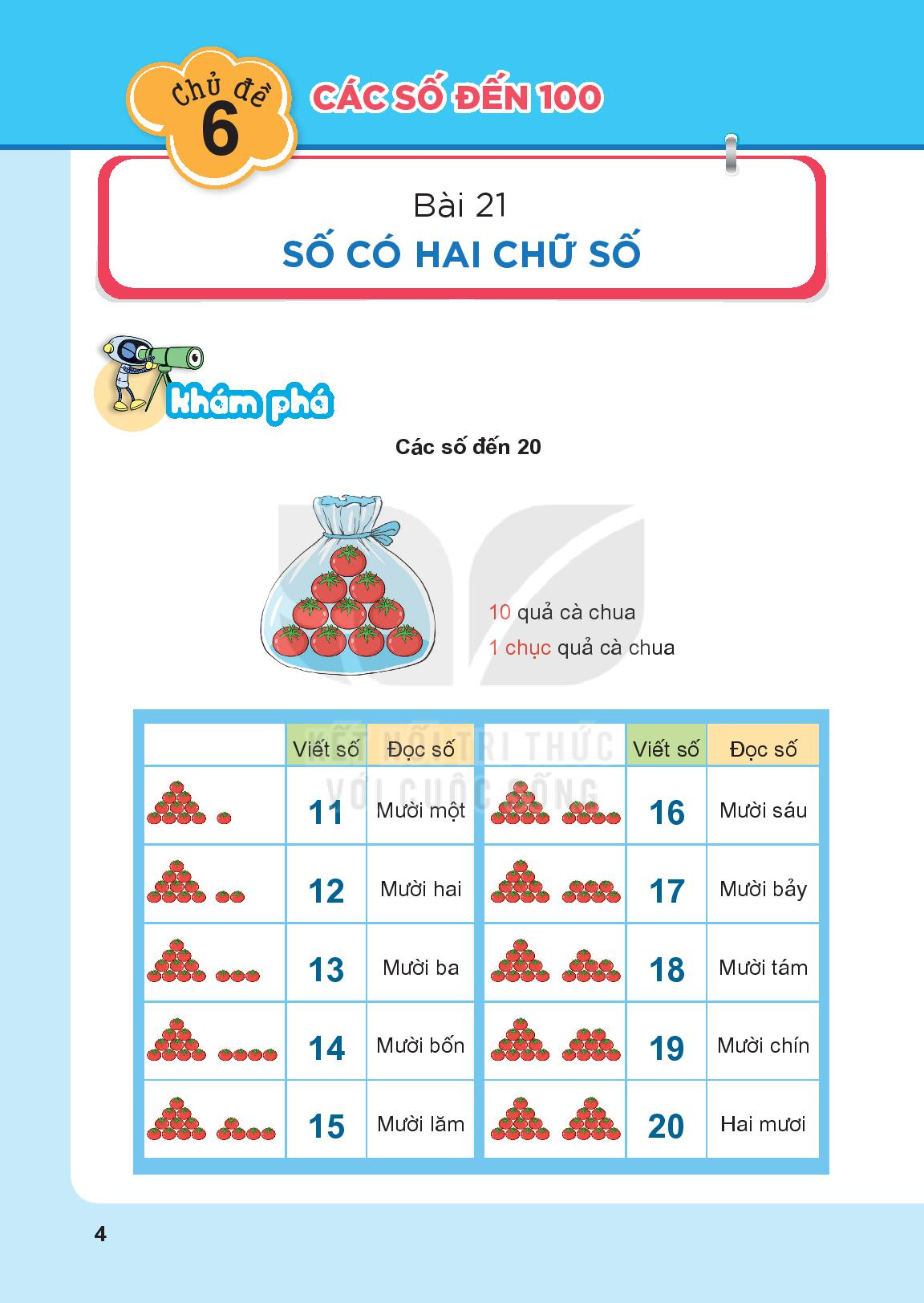 Mười tám
Mười ba
13
18
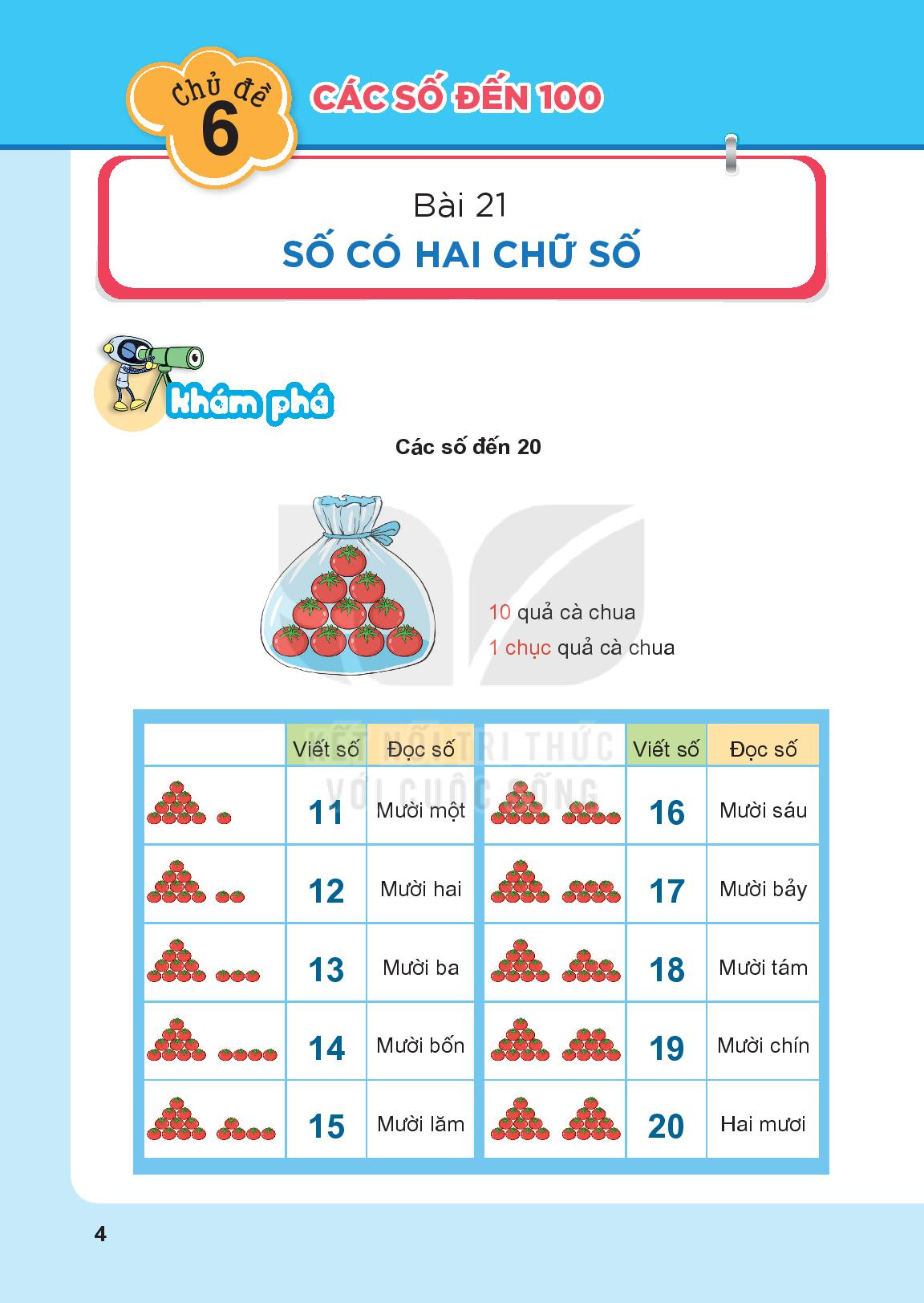 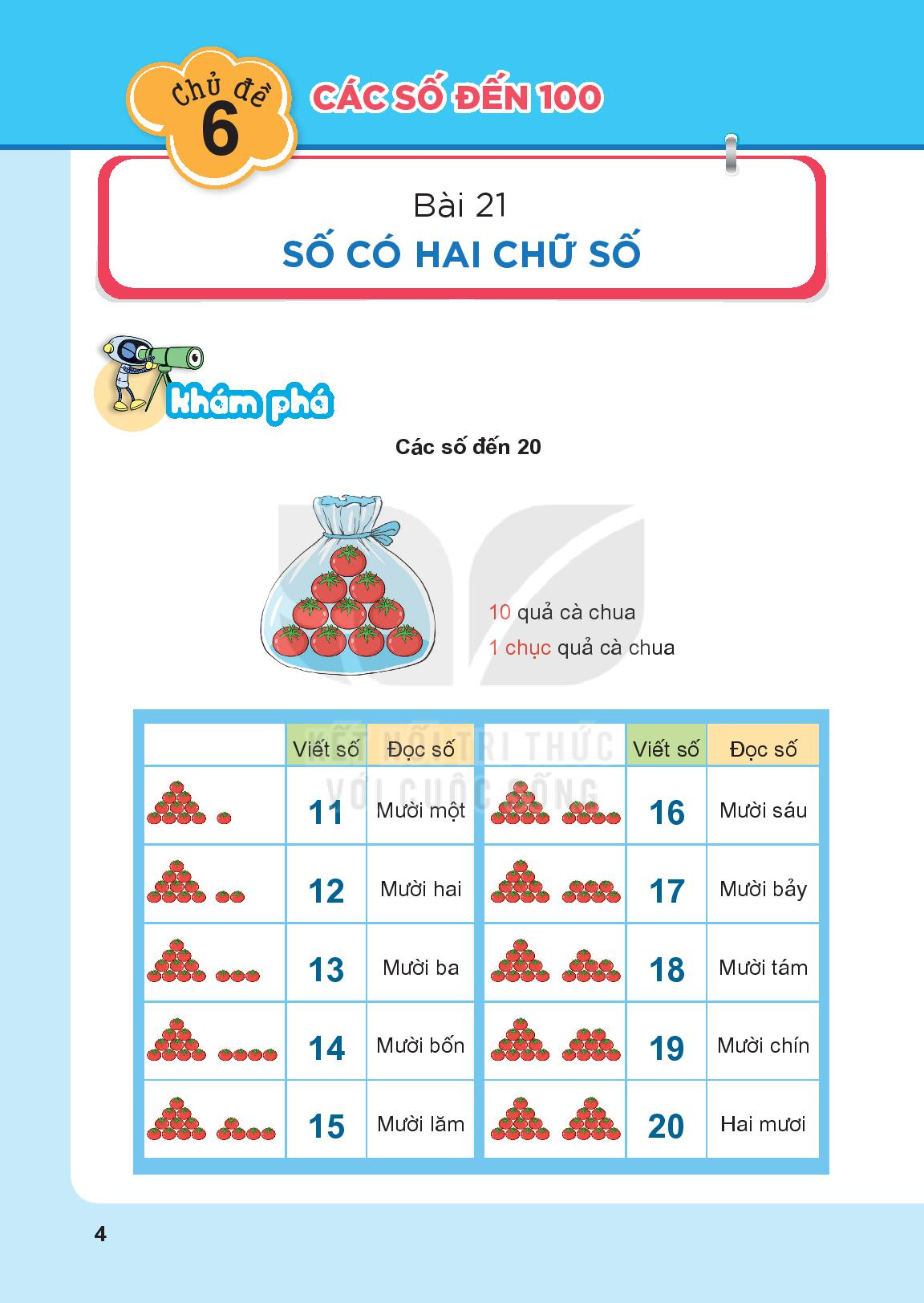 Mười bốn
Mười chín
19
14
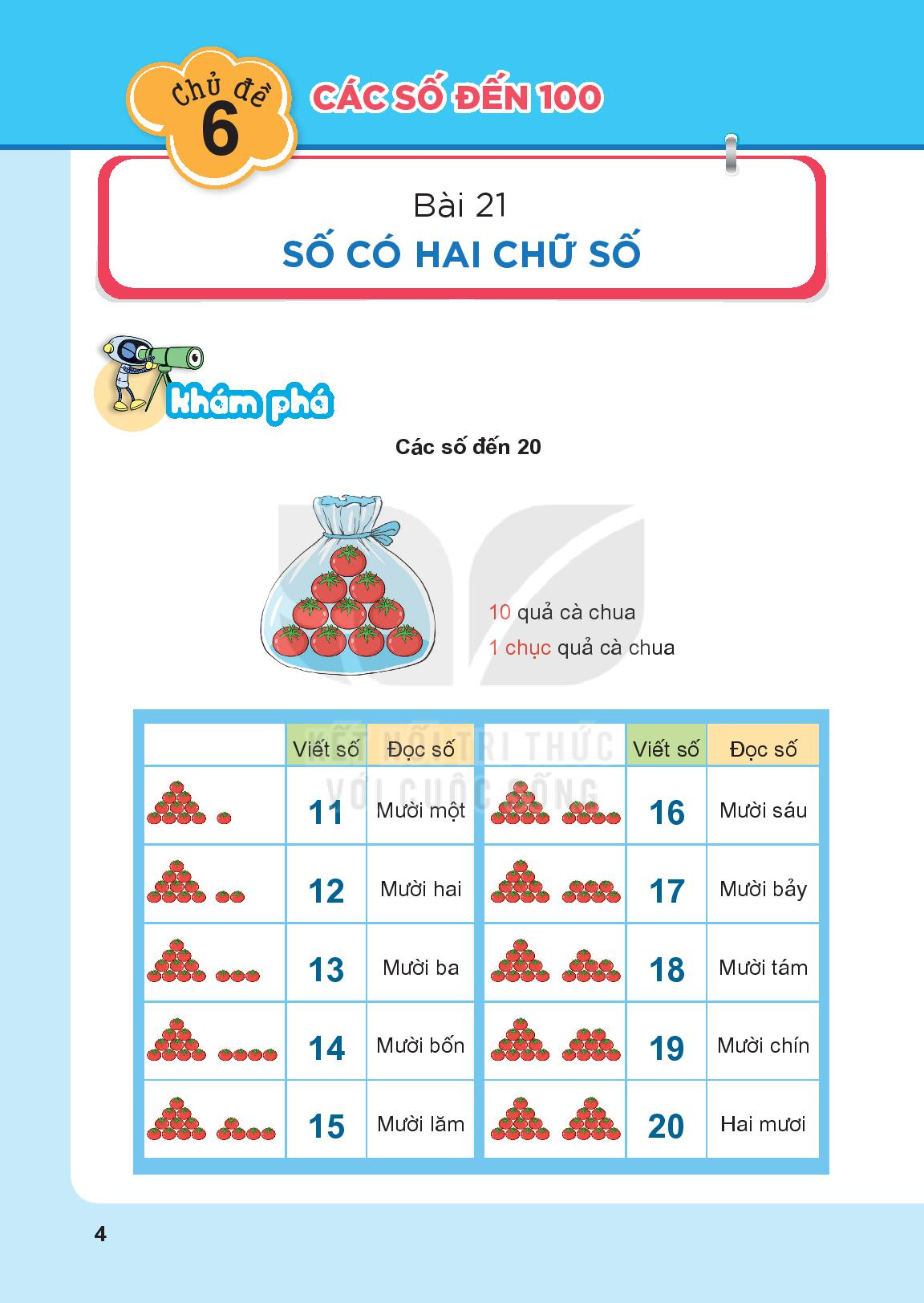 Hai mươi
Mười lăm
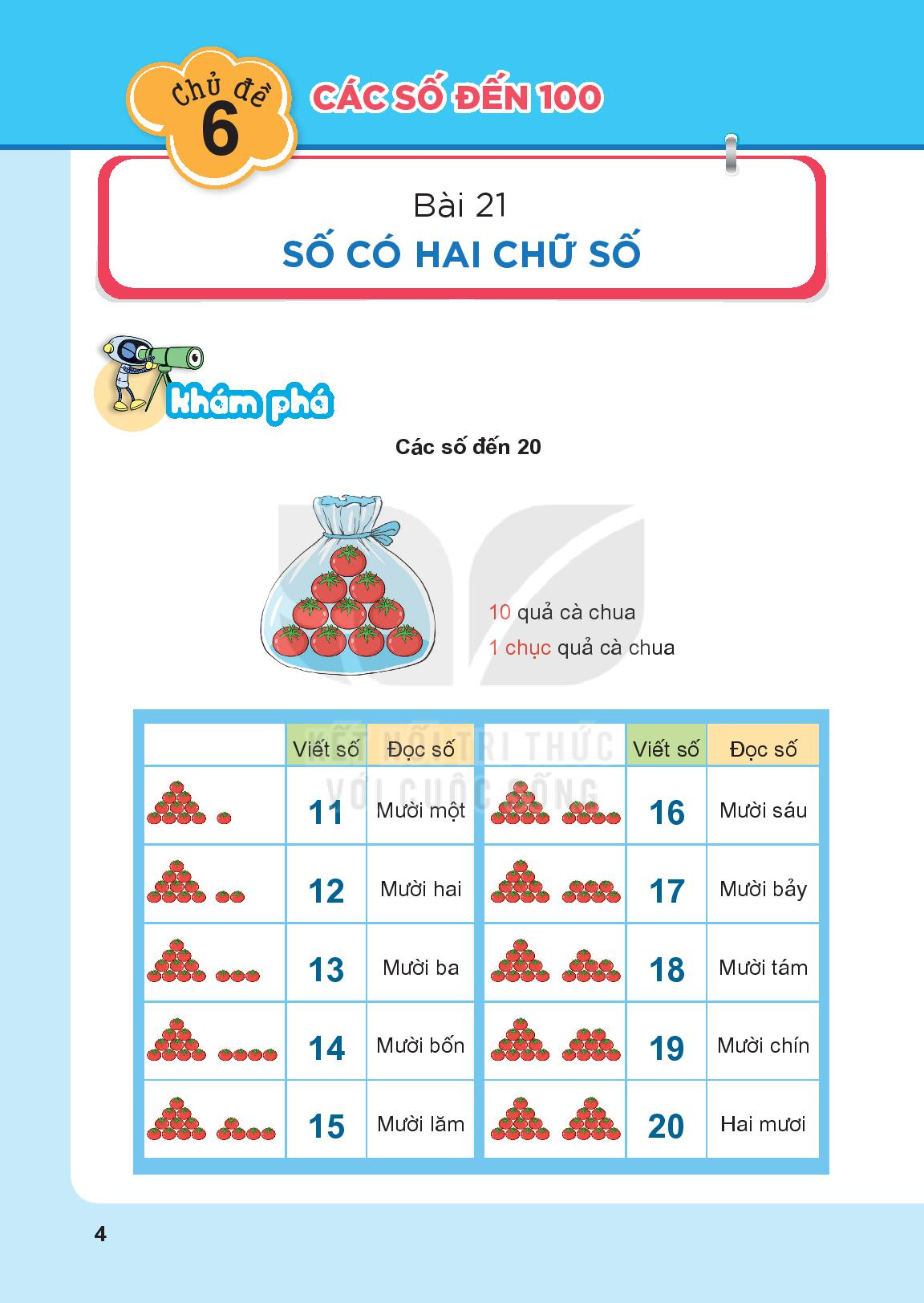 20
15
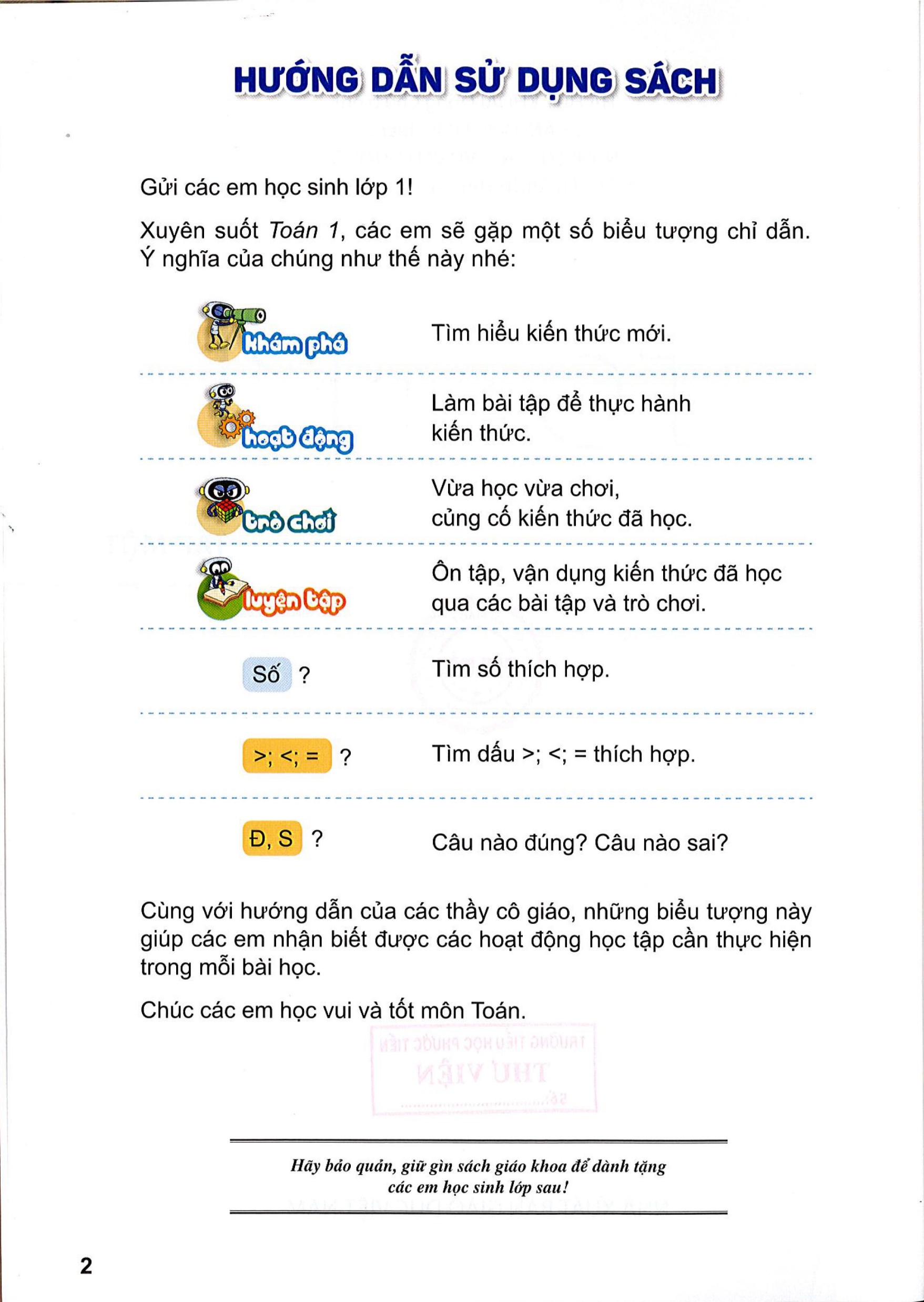 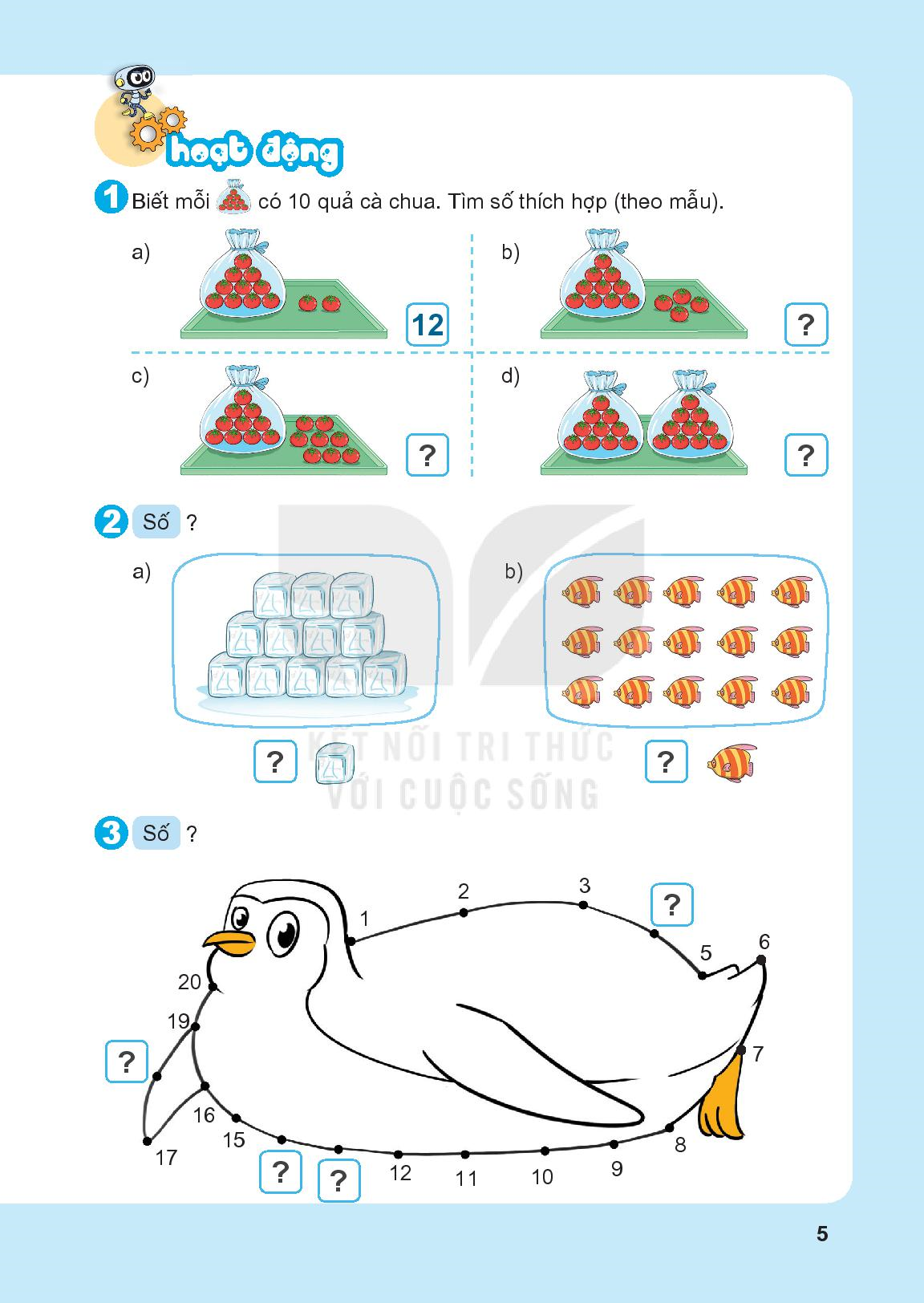 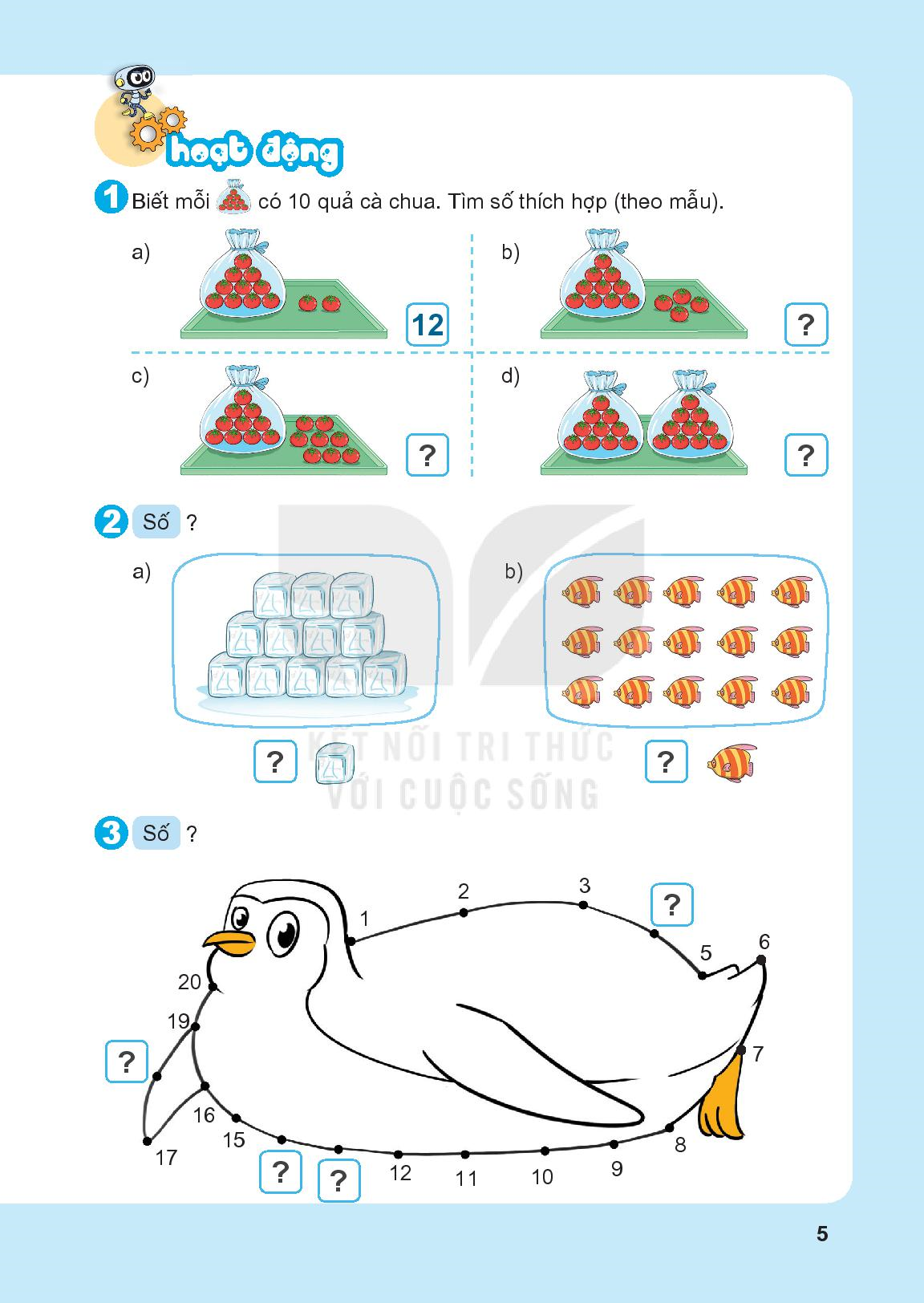 14
18
20
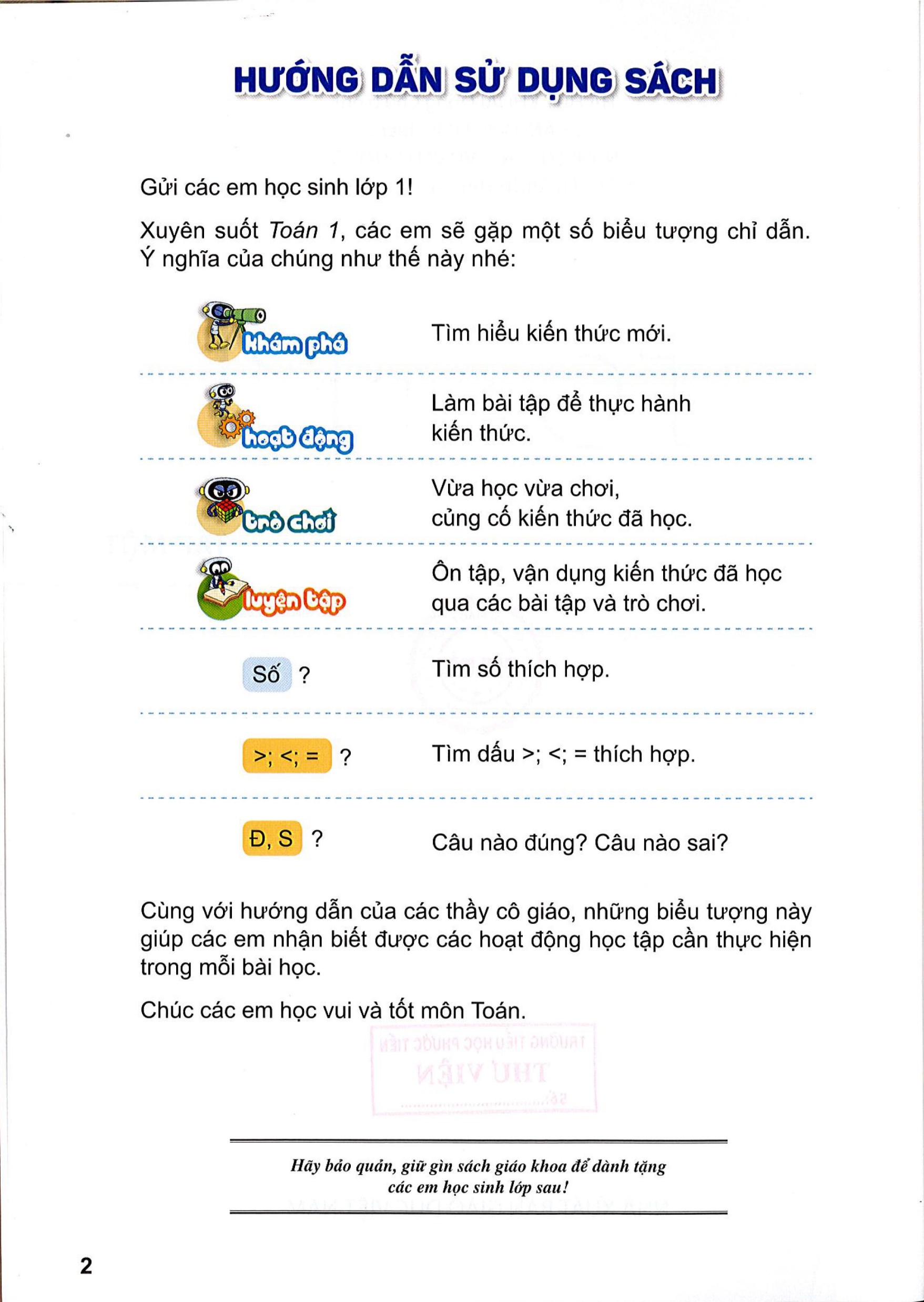 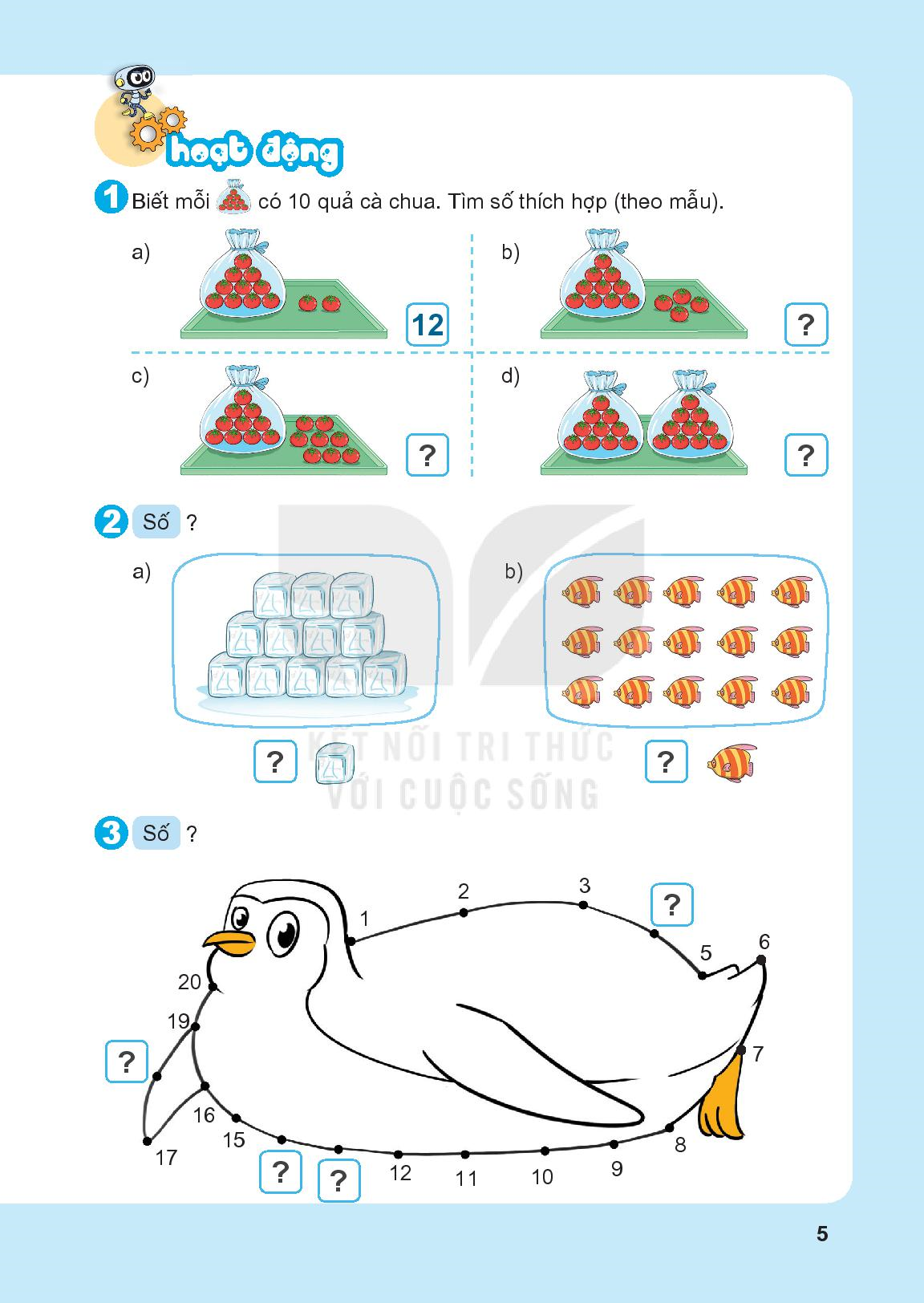 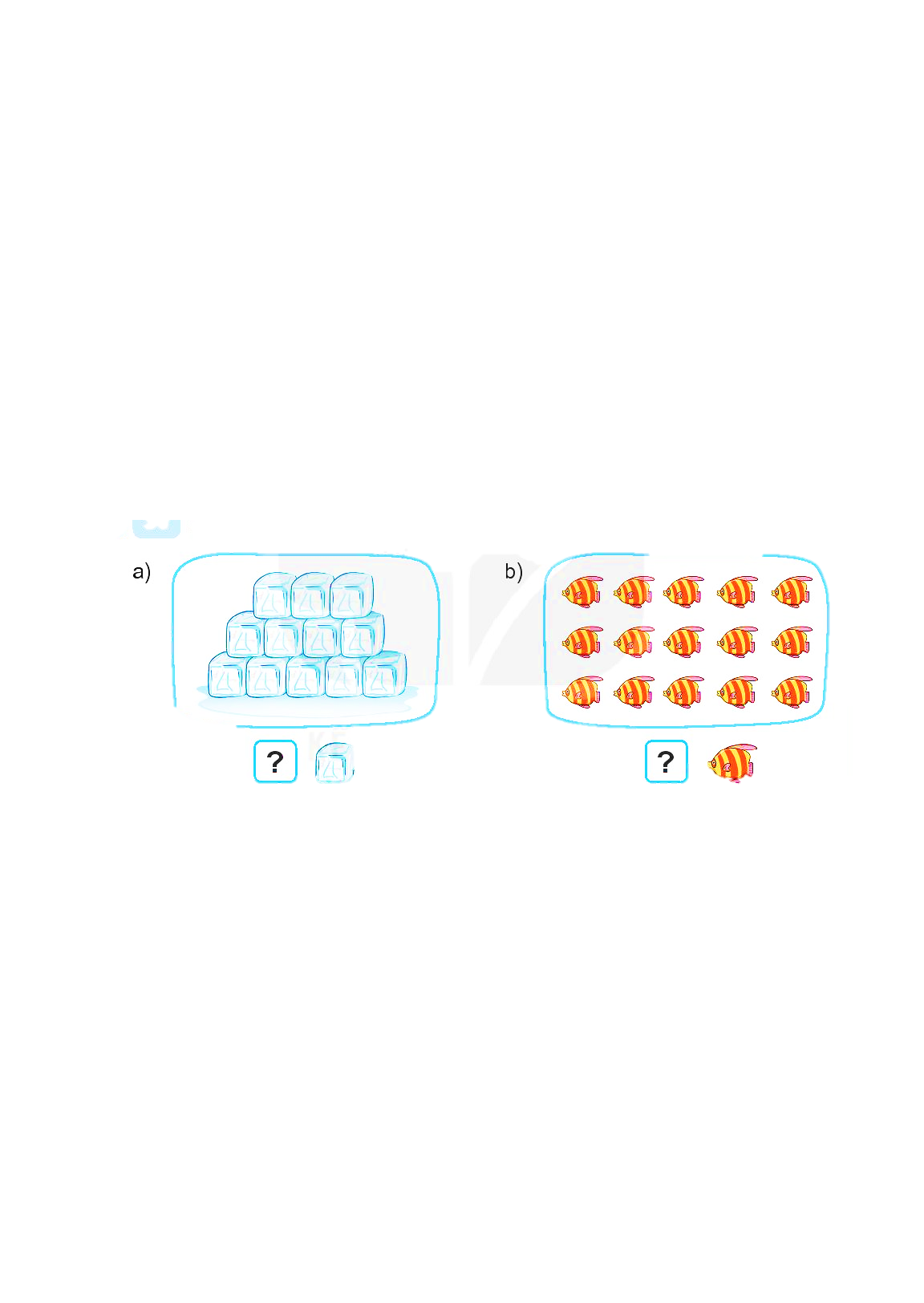 12
16
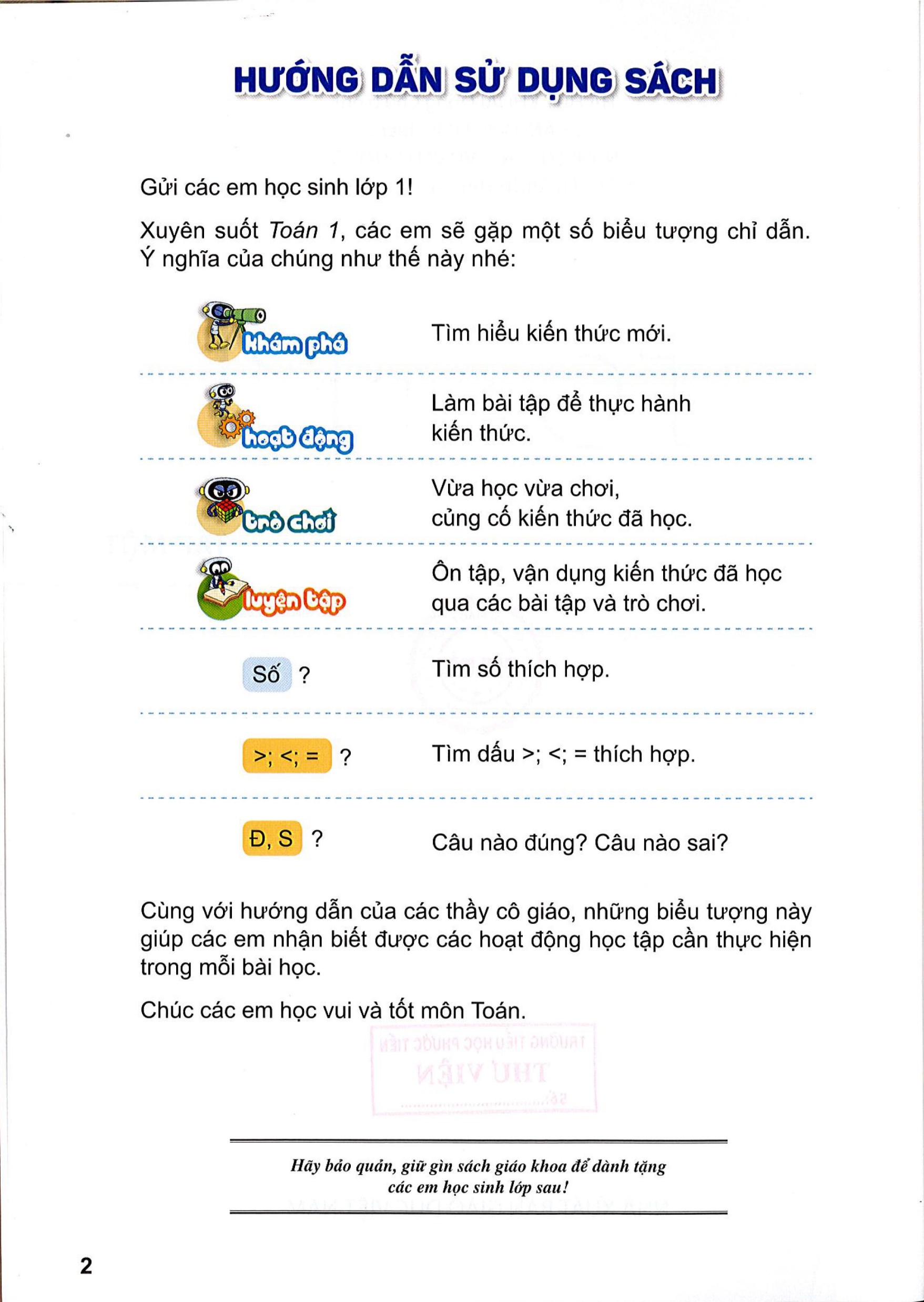 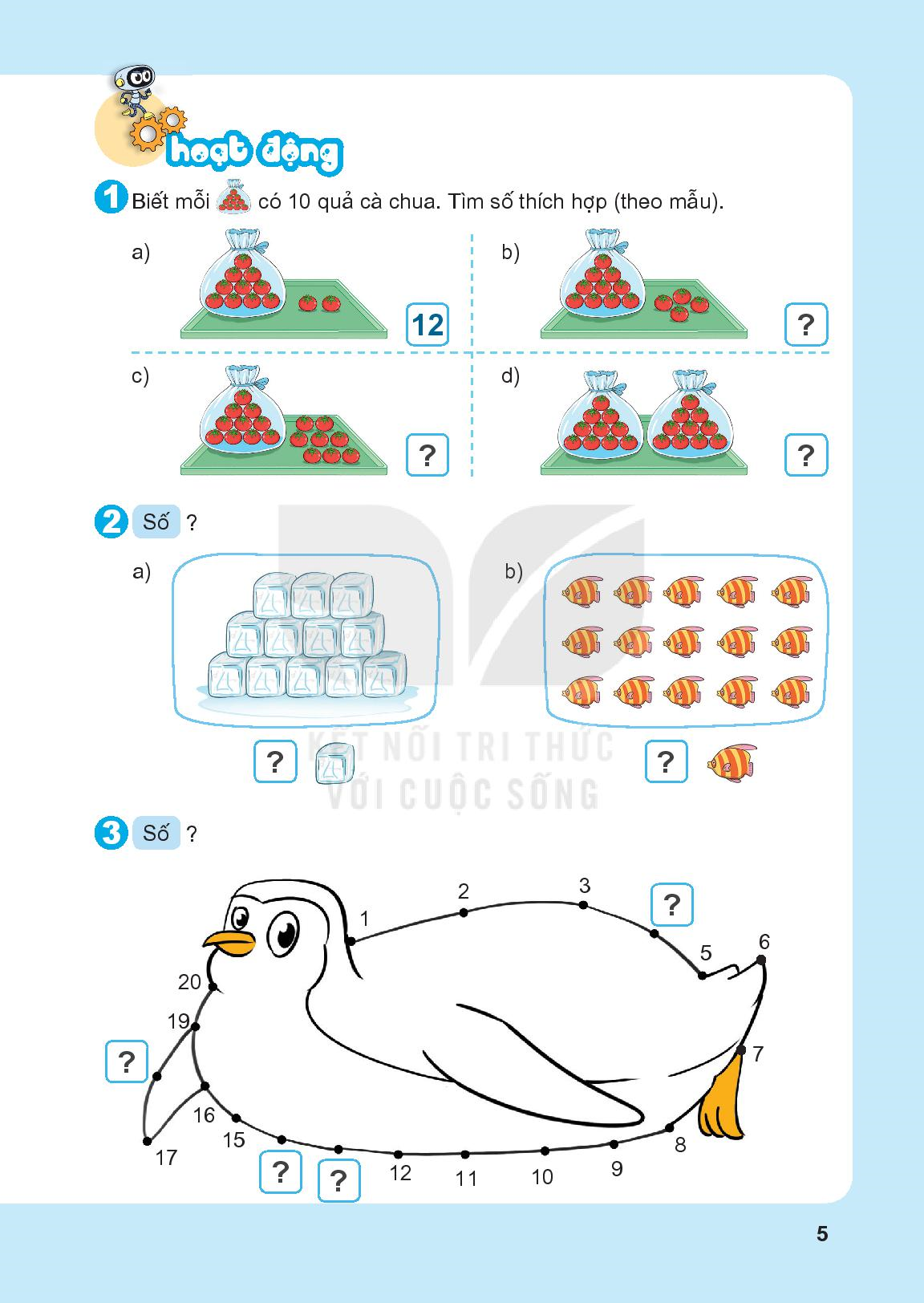 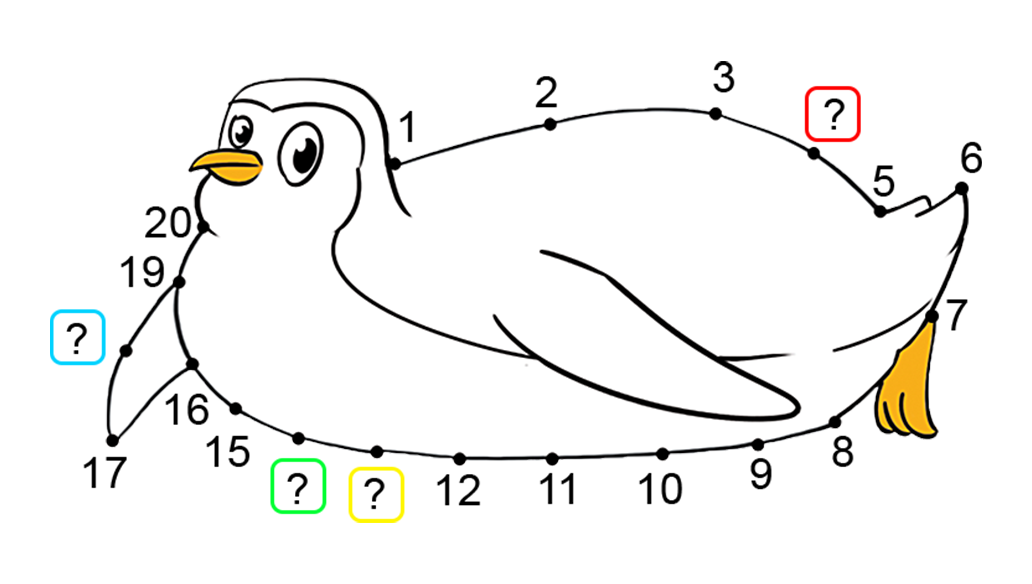 4
18
14
13